CHE 102 Spring 2021
Lecture 24a – Carboxylic Acids and Esters
Overview/Topics
New Functional Groups
RCOOH – Carboxylic Acid (CA) (-oic acid)
RCOOR – Ester (-oate)
Naming Rules
IMF and Physical Properties
Important CA/Esters
Skills to Master
HW 24a
Draw CA and Esters
Name CA and Esters
IMF in CA and Esters
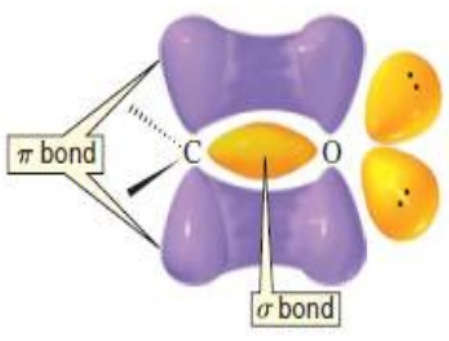 Read
Chapter 24.1-24.4 and 24.7-24.24.9 and 24.11-24.13
Ester
Carboxylic Acid
RCOOR
RCOOH
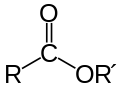 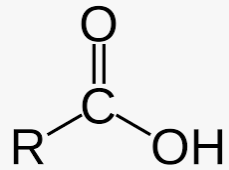 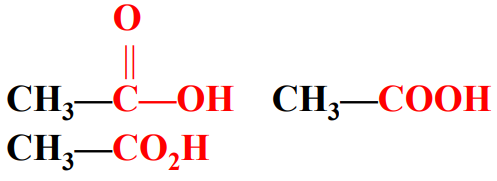 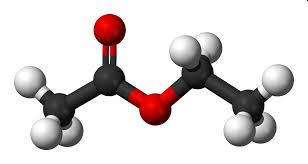 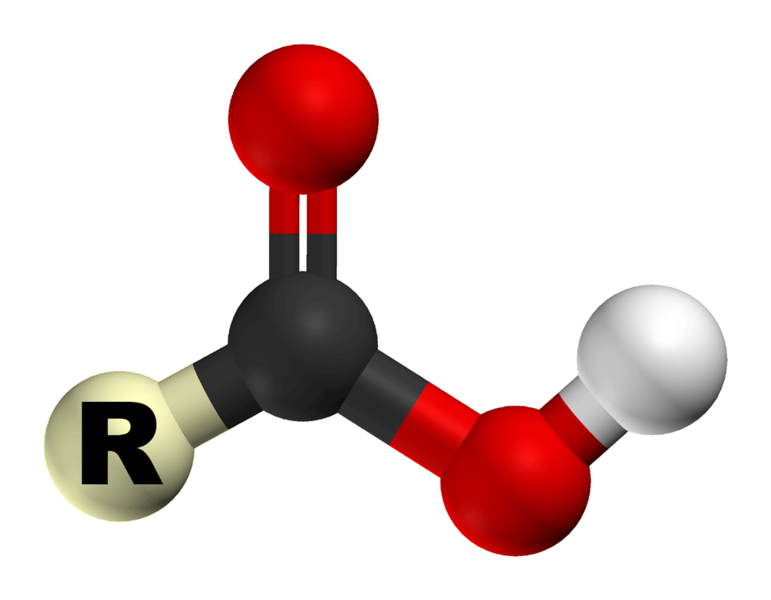 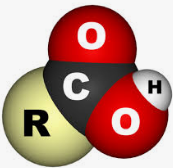 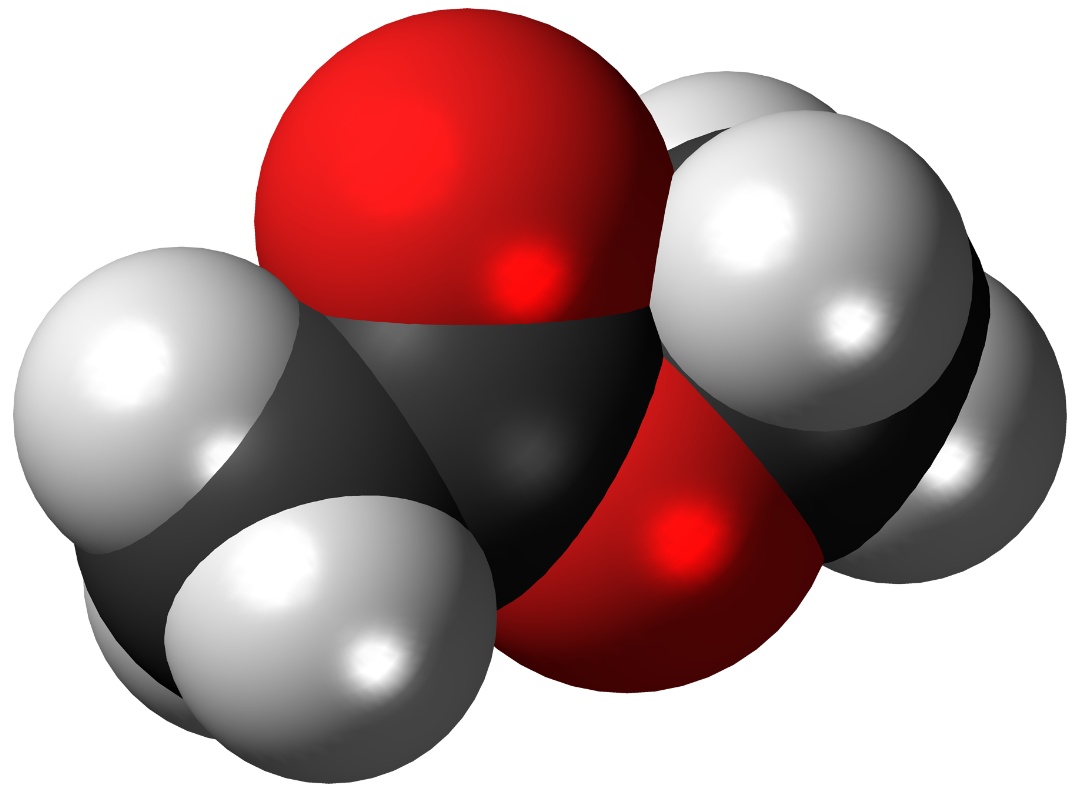 Shape:
Can you:
ID/Name FG
Geometry (Shape and Angle)
Important Use
Bond Angle:
Naming Carboxylic Acids
Longest Chain has FG
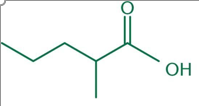 FG = lowest #
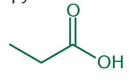 Suffix = -oic acid
Location = NO
Examples:
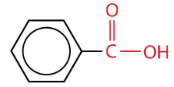 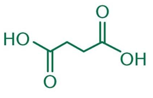 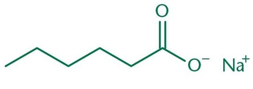 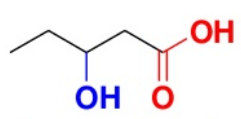 Can you:
Name/Draw Molecules
Lets Practice!:
Naming Esters
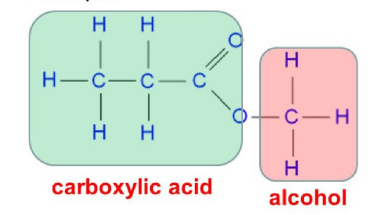 Longest Chain has FG
FG = lowest #
Suffix = -oate
Prefix = alcohol part = SC
Location = sorta…
methyl propanoate
methyl_propanoate
Examples:
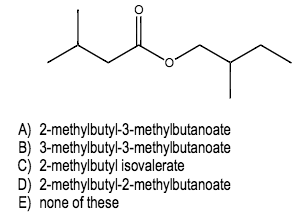 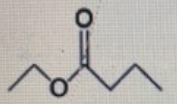 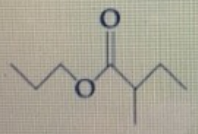 Lets Practice!:
Lets Practice!:
Intermolecular Forces
Ester
RCOOR
Carboxylic Acid
RCOOH
IMF = DD
IMF = HB + DD
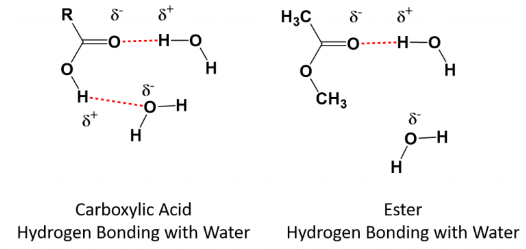 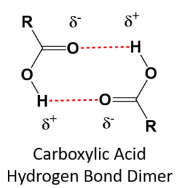 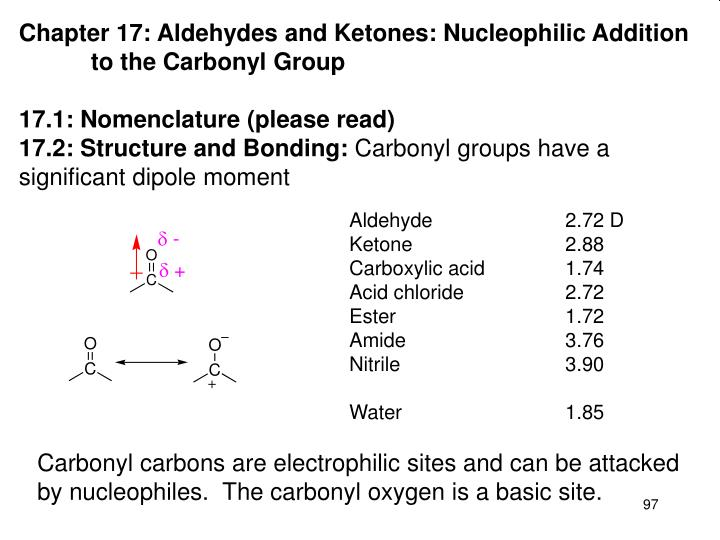 Can you:
Sketch IMF between 2 CA/Esters
Sketch IMF between H2O and CA/Ester
Review
IMF’s – Boiling Points
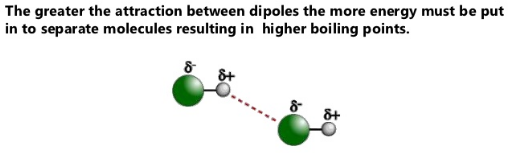 Analogies?
IMF = attractive force between molecules
KE = force responsible for motion
Bp/Mp is the energy required to separate molecules
Bp/Mp are Directly Proportional (DP) to strength of the attractive forces (IMF)
Strength of IMF:  LDF < DD < HB < ID
Size matters because …
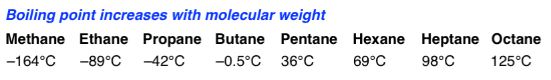 http://www.chemohollic.com/2016/07/3-trends-that-affect-boiling-points-of.html
https://www.masterorganicchemistry.com/2010/10/01/how-intermolecular-forces-affect-boiling-points/
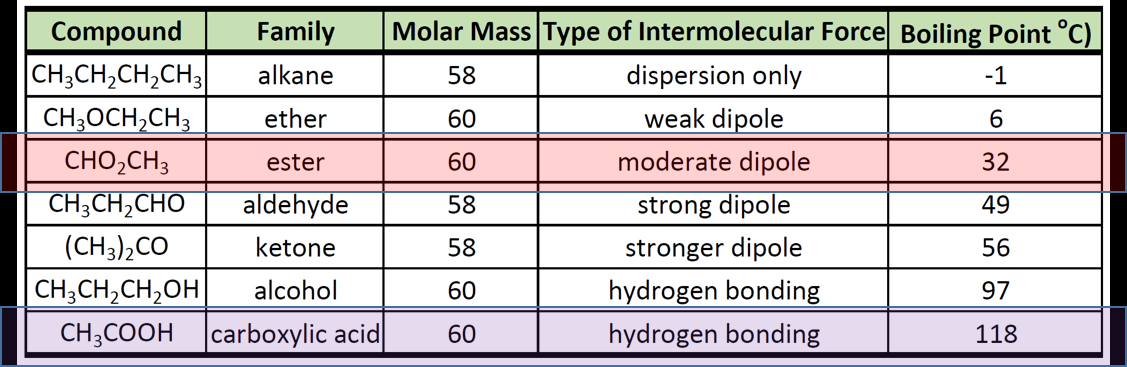 IMF’s – Boiling Points
Bp α IMF
Bp α Size
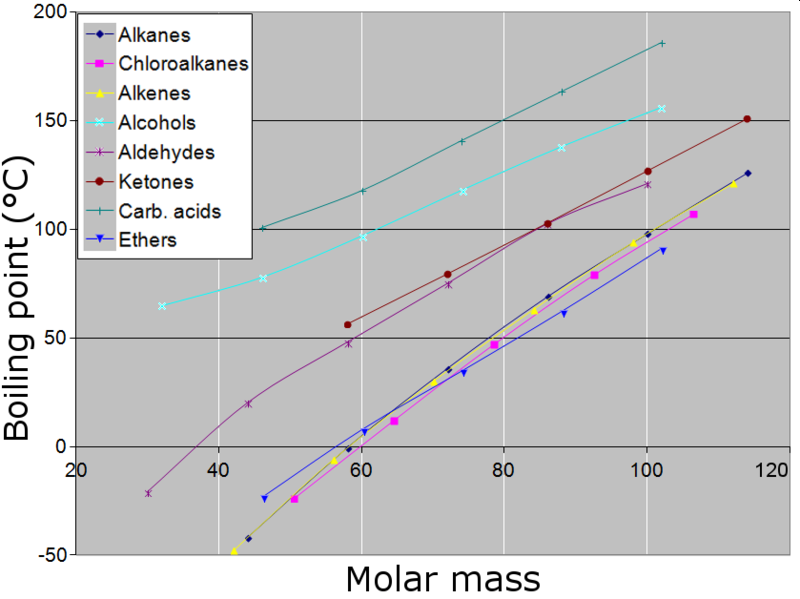 CA – HB, High Bp – often form dimers 

Esters – DD, Low Bp
alkane/ene/yne < ether < ester/ald/ket < alcohol < CA
Review
Solubility
Like dissolves like and Oil and water don’t mix
Molecules must interact (via IMF’s) in order to dissolve/mix/soluble/miscible etc
Polar vs Nonpolar solvents
Size matters…
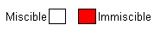 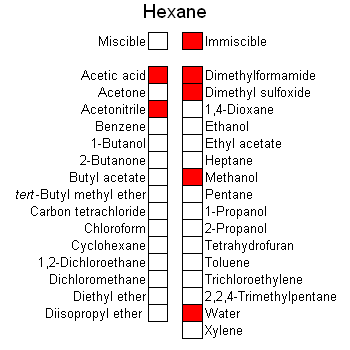 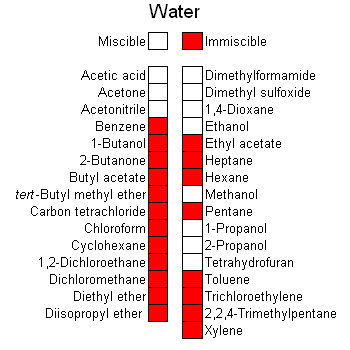 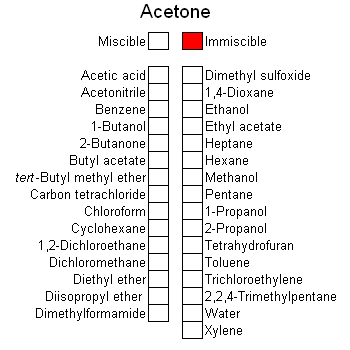 https://socratic.org/chemistry/intermolecular-bonding/polarity-of-bonds
Acetone
H2O
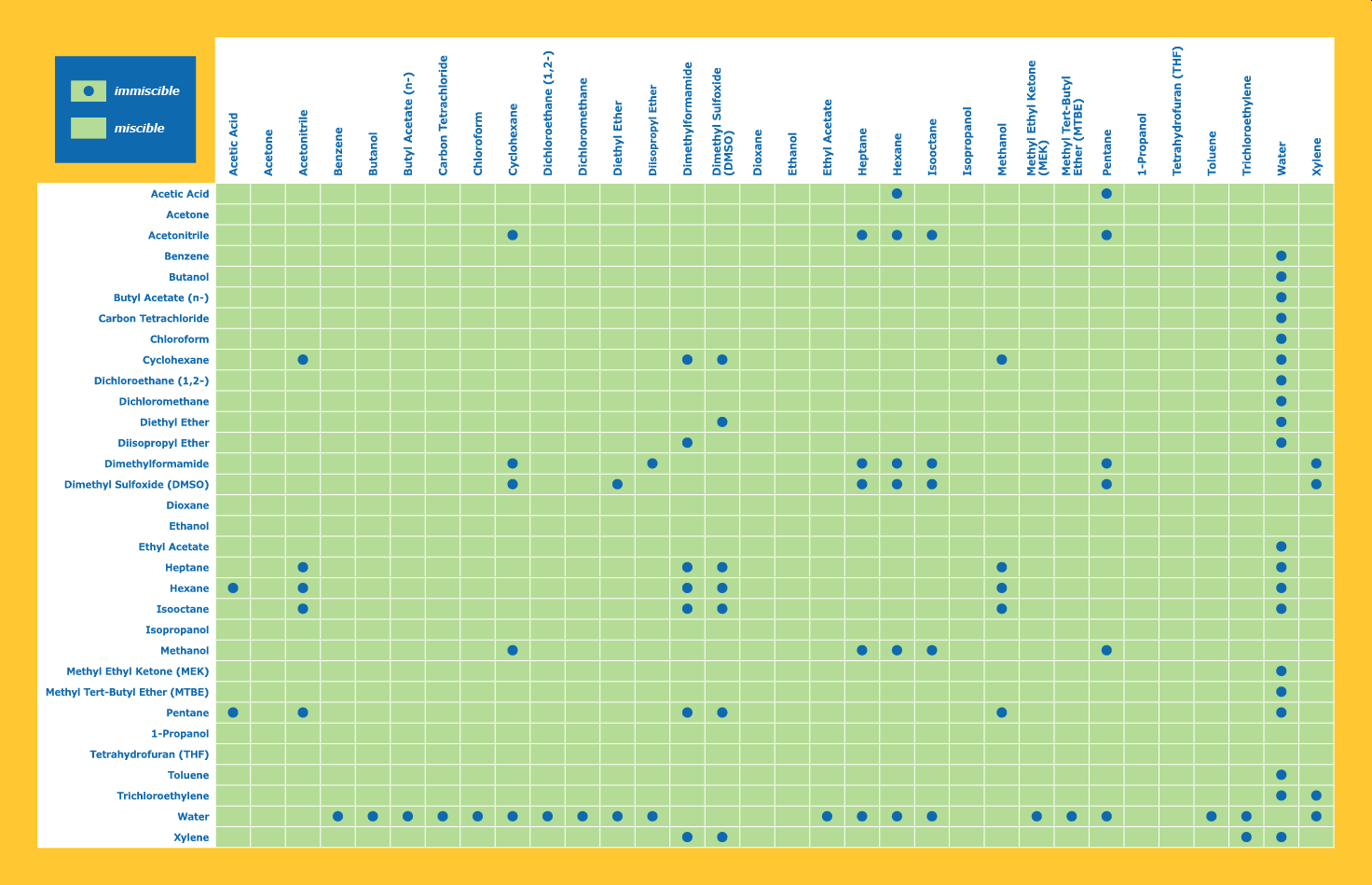 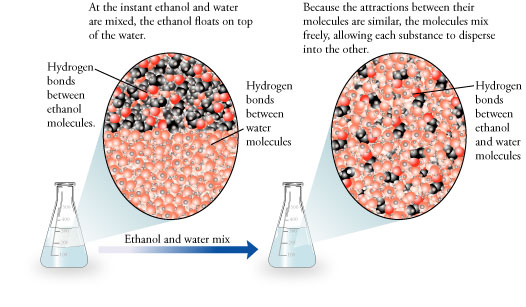 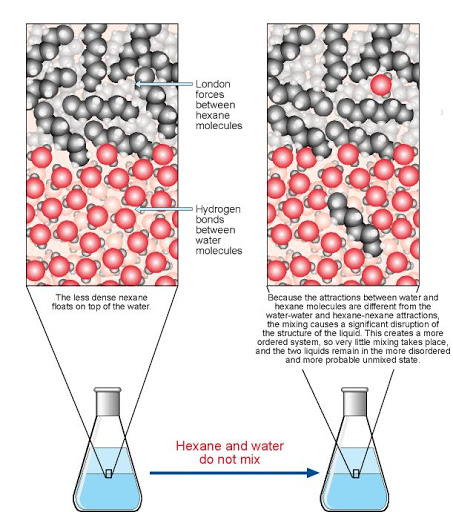 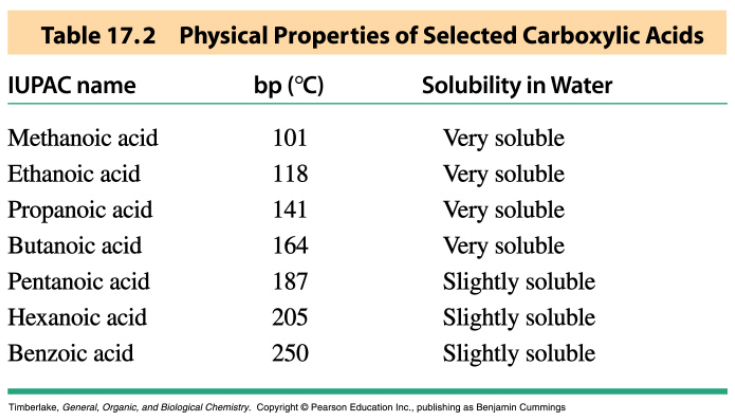 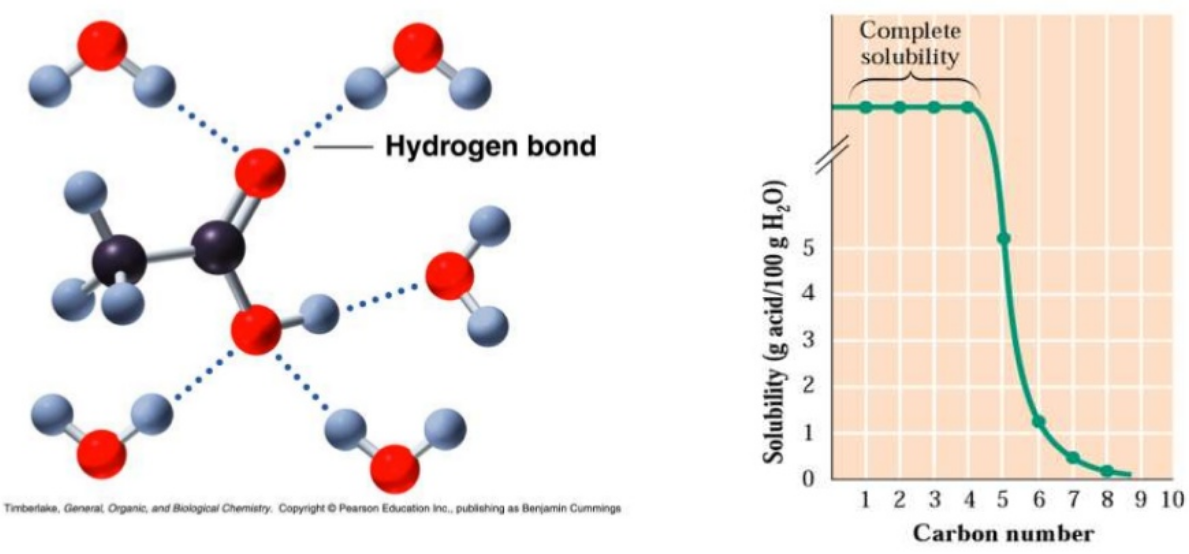 Solubility - CA
CA soluble < 5 C
Bigger CA insoluble due to LDF
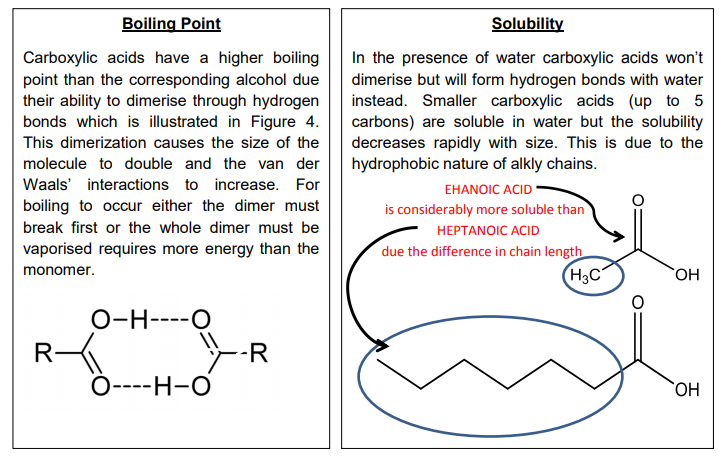 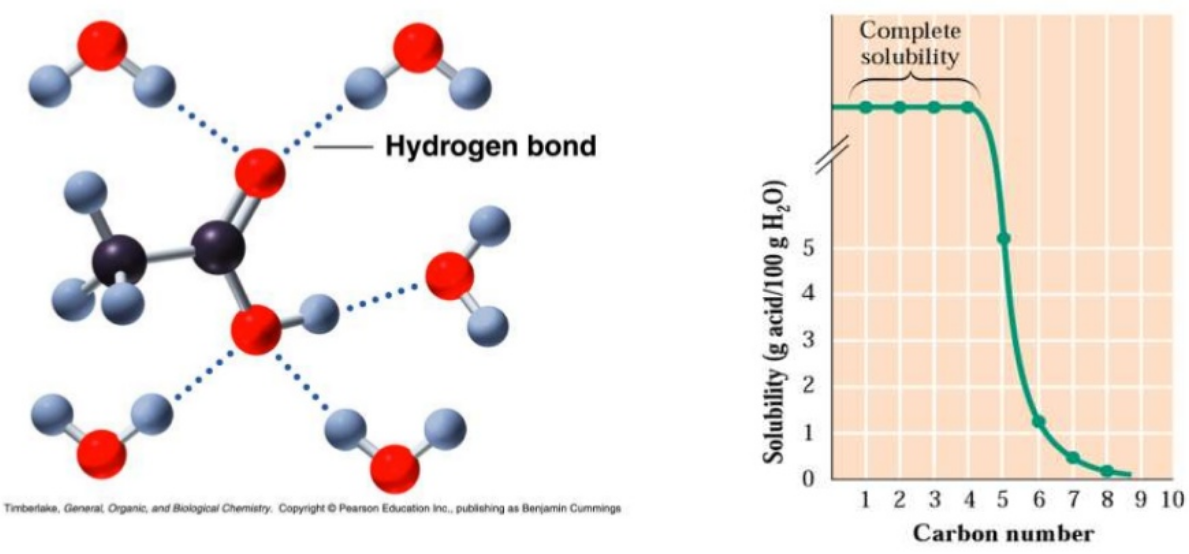 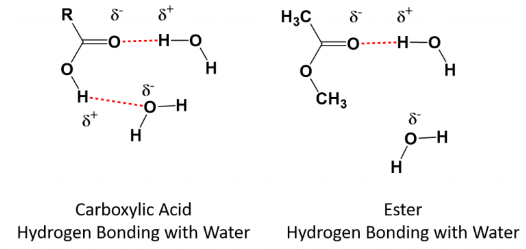 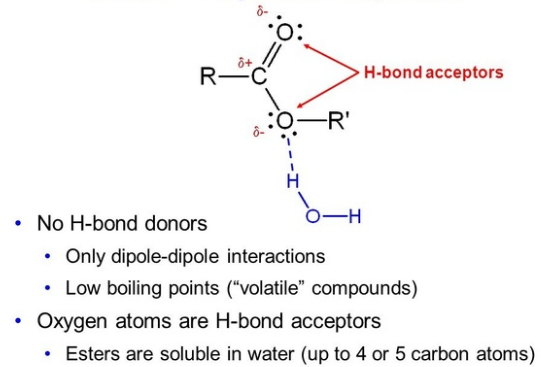 Solubility  -Ester
Esters soluble < 5 C
Bigger Esters insoluble due to LDF 
Why do Esters and CA solubility's, but such different Boiling Points?
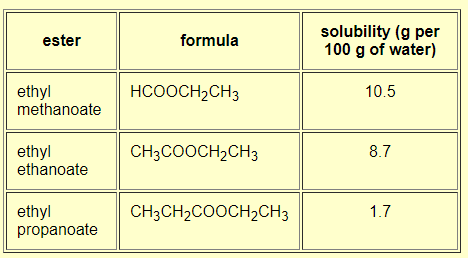 Can you:
Explain Solubility
Like Dissolved Like
Oil and Water don’t mix
https://www.chemguide.co.uk/organicprops/esters/background.html
Important Carboxylic Acids
Acids
Lipids (Ch. 28) Fatty Acids = Big CA
Triacylglycerols
Lipid Membranes
Amino Acids (Ch. 30)
Citric Acid Cycle (Ch. 34)
Many “Categories”
Regular CA
Saturated vs Unsaturated
Aromatics
Hydroxy Acids
Dicarboxylic Acids
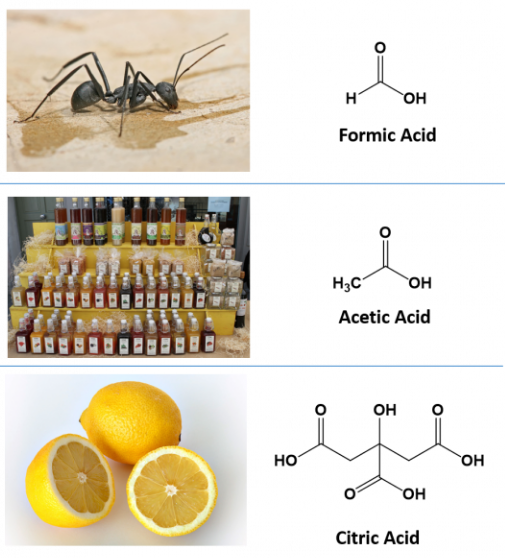 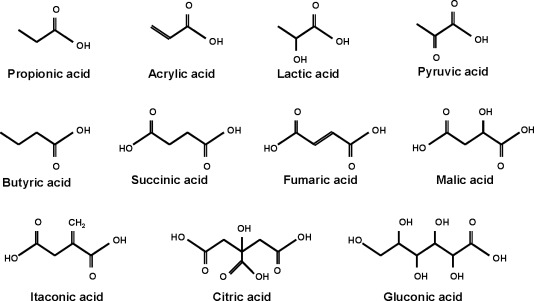 More info CA (smells, importance etc)
https://www.wikidoc.org/index.php/Carboxylic_acid
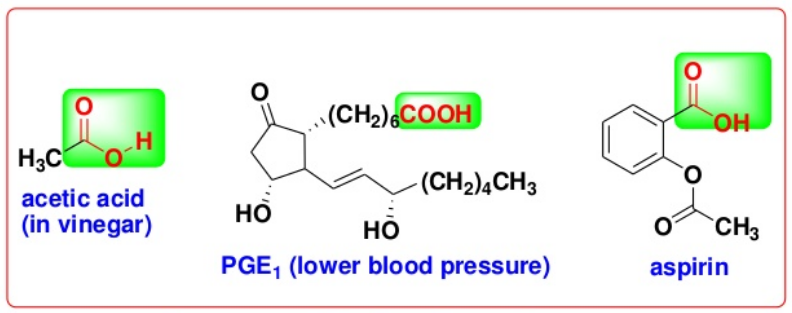 More Important Carboxylic Acids
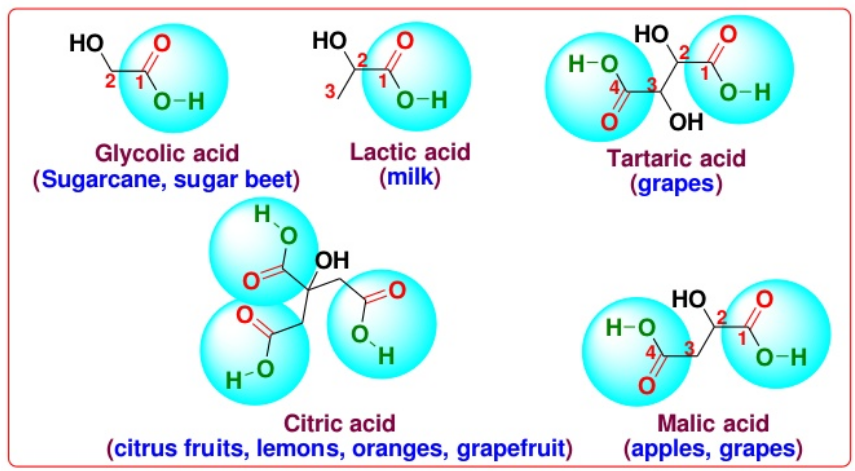 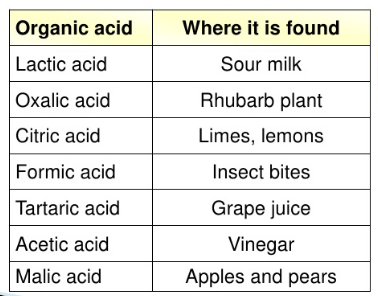 More Important Carboxylic Acids
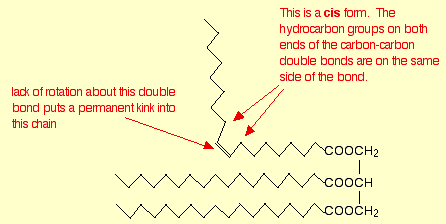 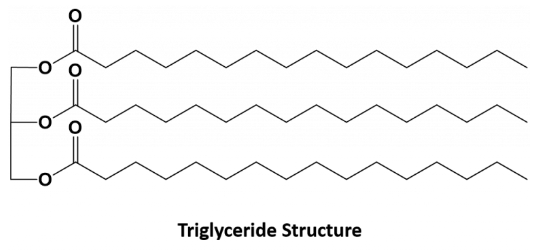 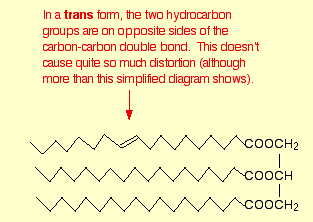 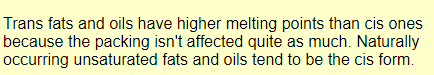 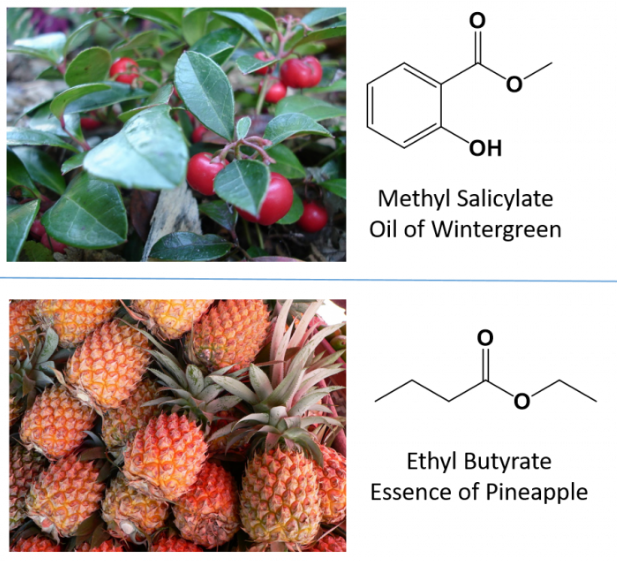 Important Esters
Smell – good!
Good Solvents (Like Acetone)
Polyester Fabrics (Dacron etc)
Lipids (Ch 28) – Waxes = Giant Esters
Triacyl glycerols
Lipid Membranes
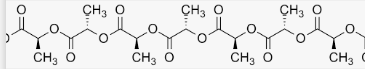 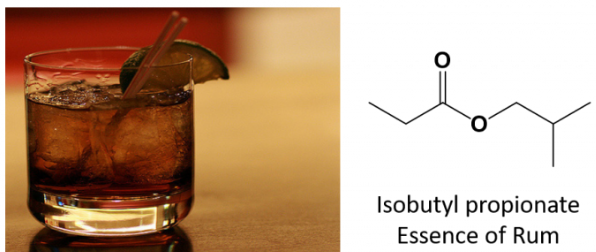 Esters smell good!
https://www.wikidoc.org/index.php/Ester
Carboxylic Acid Salts
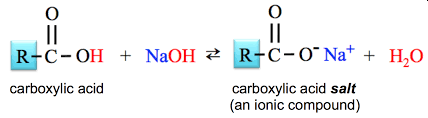 Products in Tollen’s and Fehling/Benedicts Tests
Greatly increases solubility
Saponification/Soaps
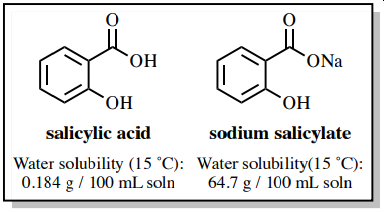 Some Important Uses
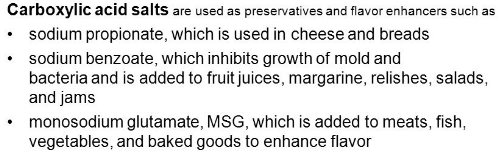 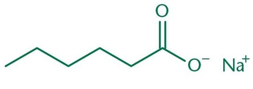 Sodium Hexanoate
Lets Practice!: